Page d’écriture
Par Jacques Prévert
Jacques Prévert
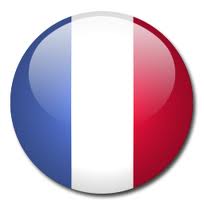 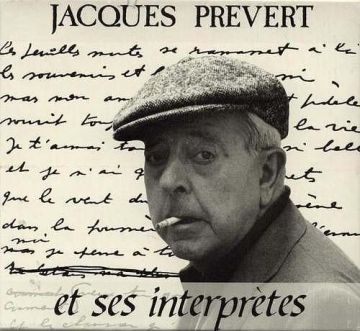 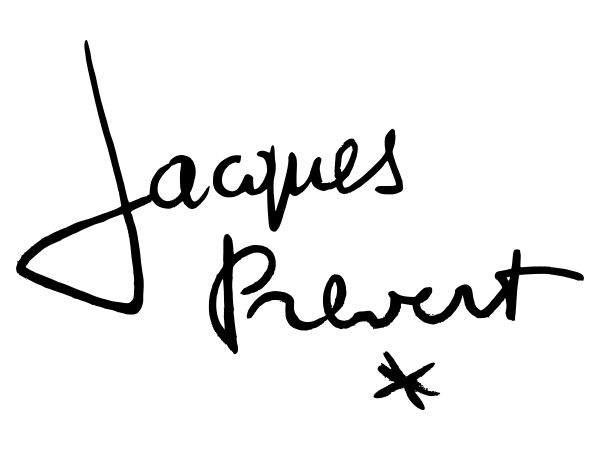 Les enseignants rigides et les enseignants moins rigides
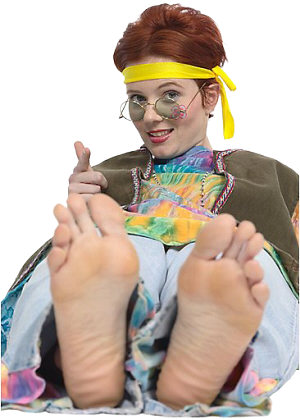 Des élèves attentifs et des rêveurs
Attentifs
Rêveur
Un oiseau-lyre
Natif de l’Australie

Connu pour sa capacité d’imiter plusieurs son différents